计件方案
工程标准工时的建立：
对于的标准工时，需要对每道具体工序的工时定义和取得做出明确定义。
工时分准备工时和单件加工工时
准备工时指在加工生产前的前期准备时间，包括工件调试，调模，调试程序，首件等工作
单件加工工时指完成一个工件的单件循环时间，包括加工单件工件完成
标准工时在系统的建立提供两种方式：
工程师在做AutoCAD图纸的时候在图框的工艺栏位填写对应的加工参数，系统读取到对应的参数，根据确定的工时计算方法来计算出对应的工时.
系统提供类似在CAD插入工艺的方式，也可以在系统插入工艺时输入对应的参数，系统计算工时
同时系统支持直接在MES里按格式直接导入准备时间和单件工时
工程标准工时的建立：压字唛
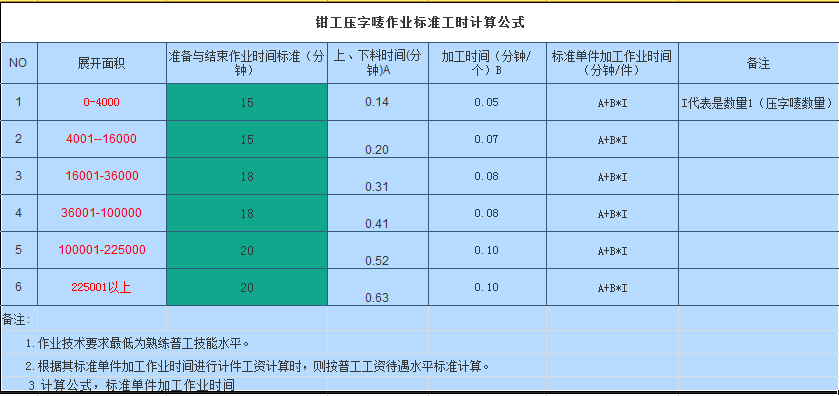 工程标准工时的建立：压凸包
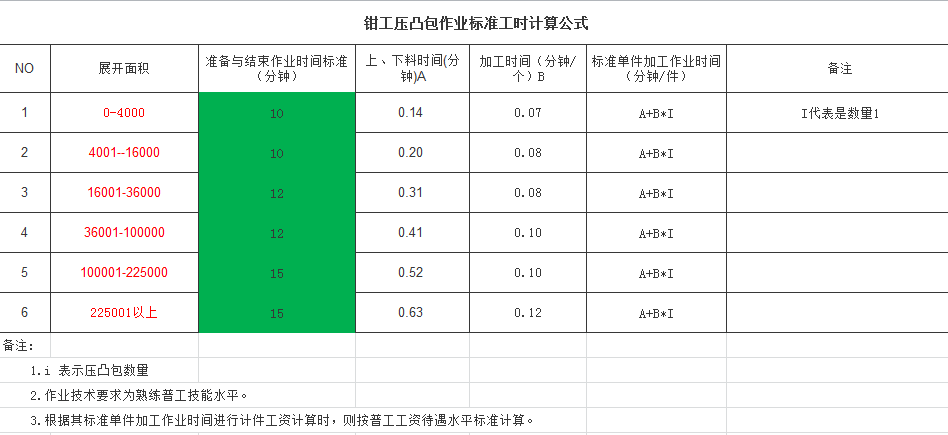 工程标准工时的建立：压凸米
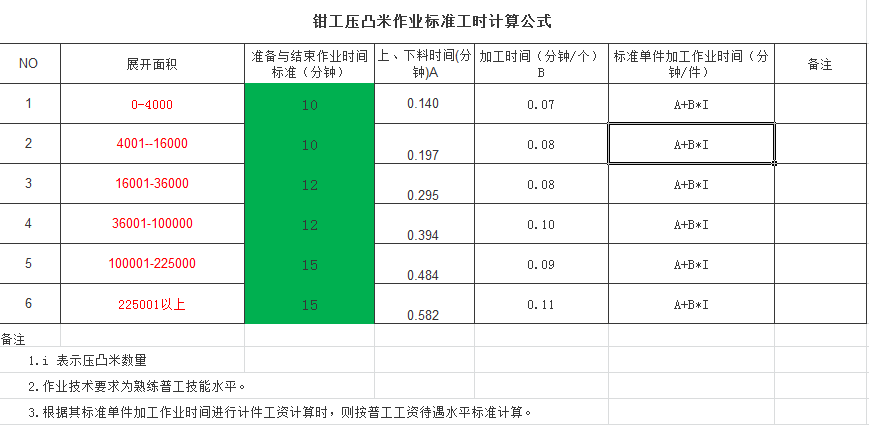 工程标准工时的建立：钻孔
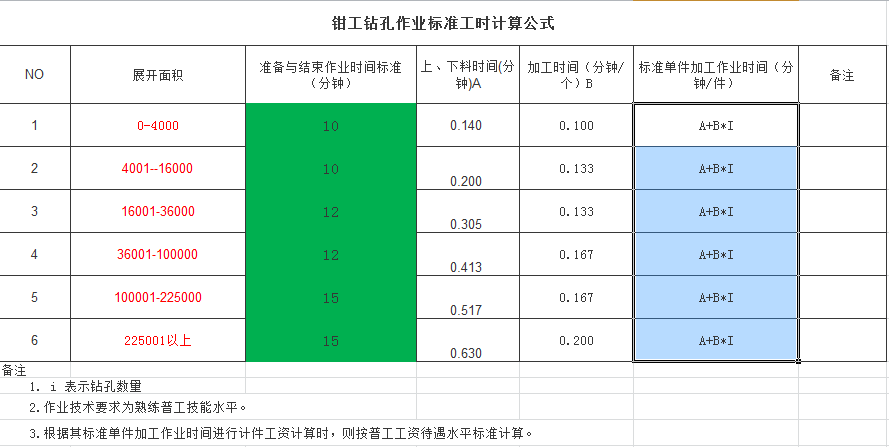 工程标准工时的建立：攻牙
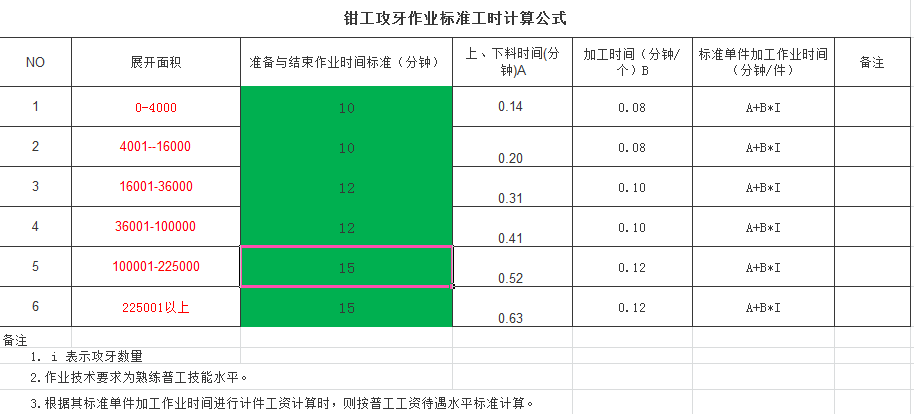 工程标准工时的建立：抽孔
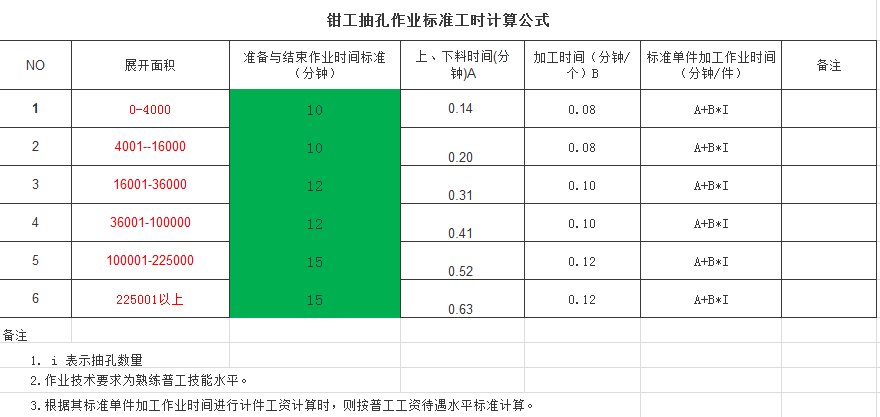 工程标准工时的建立：沉孔
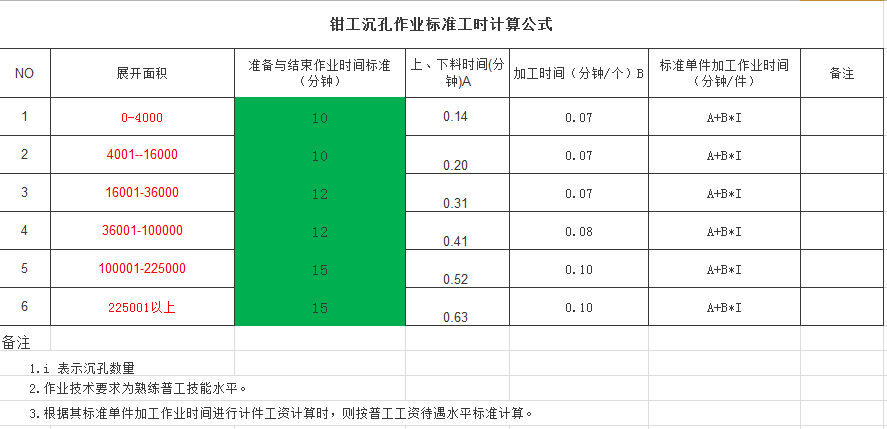 工程标准工时的建立：旋铆
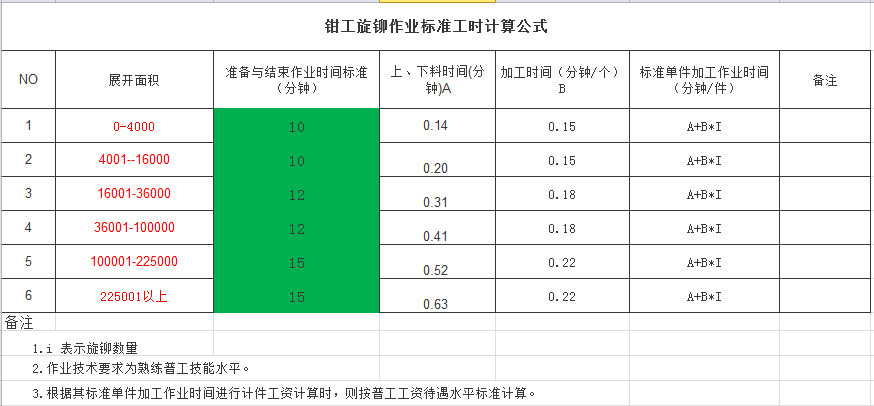 工程标准工时的建立：压铆
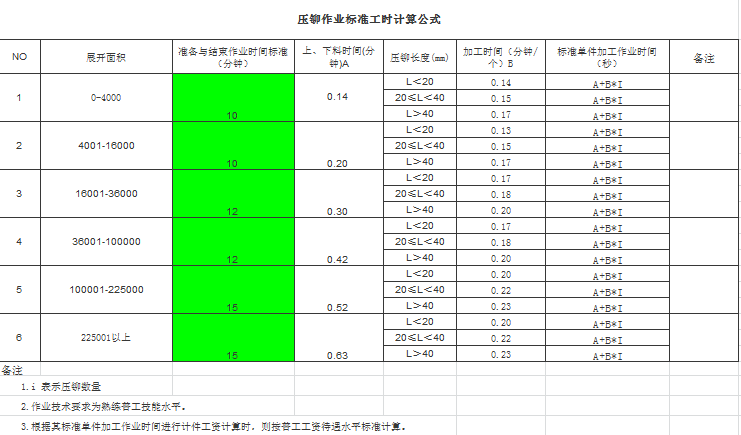 工程标准工时的建立：折弯
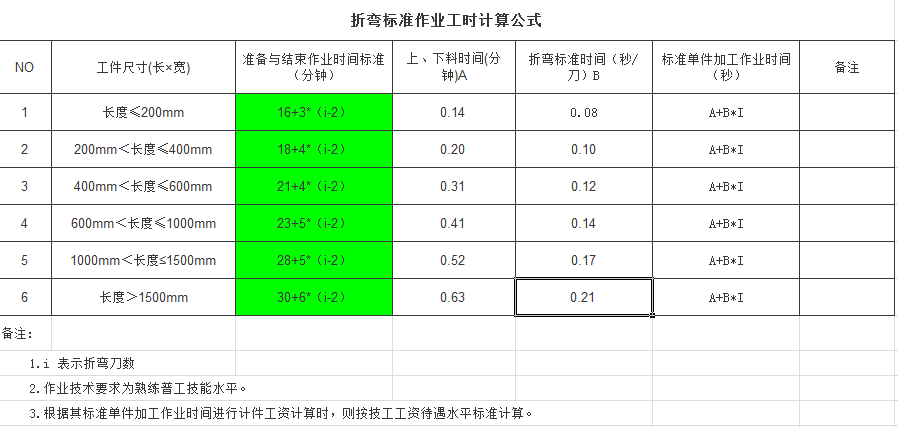 工程标准工时的建立：氩弧焊
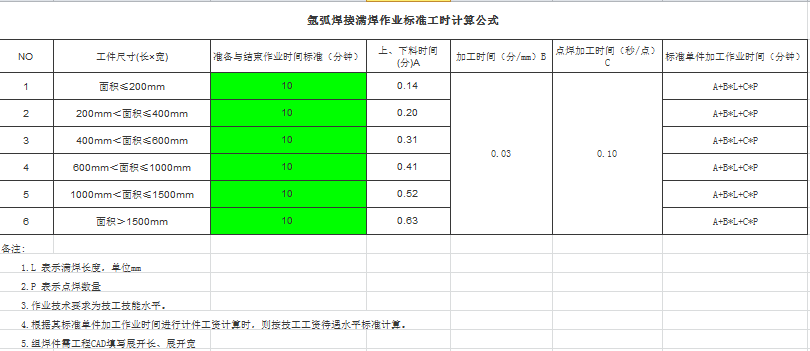 工程标准工时的建立：二保焊
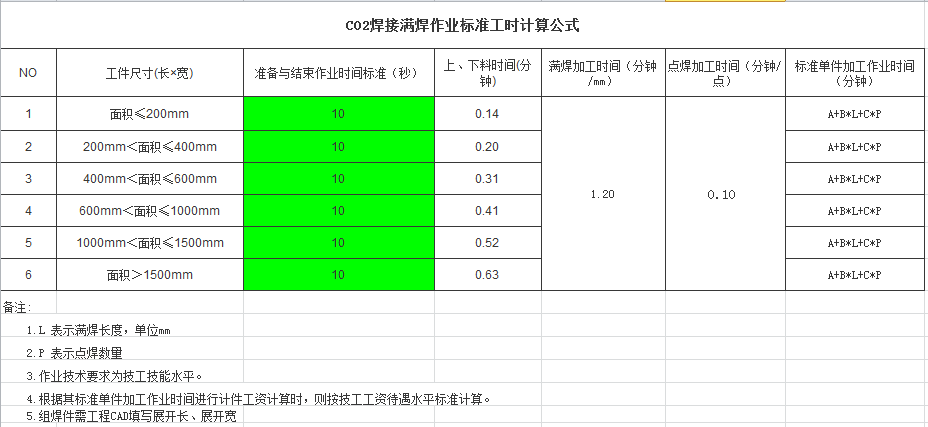 工程标准工时的建立：打磨
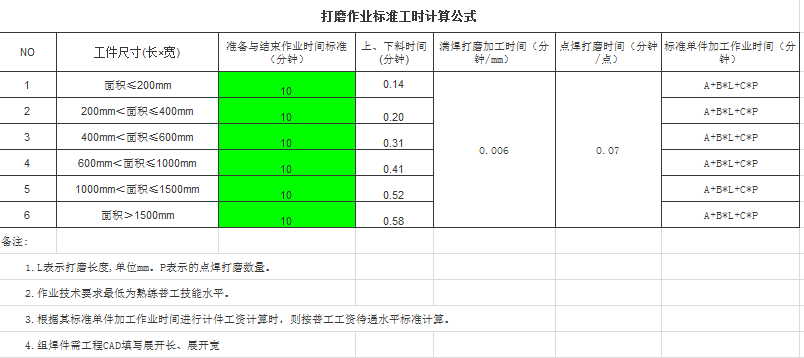 工程标准工时的建立：碰焊
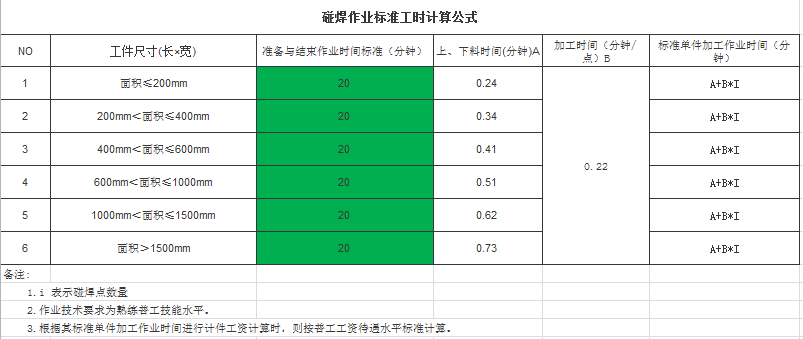 工程标准工时的建立：种焊
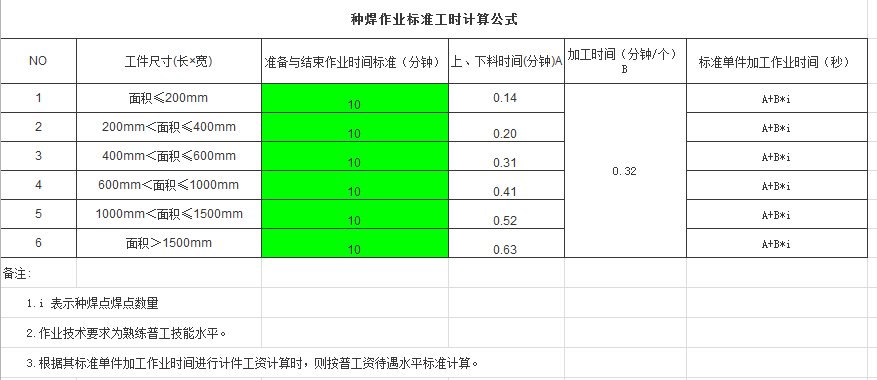 工程标准工时的建立：镭射
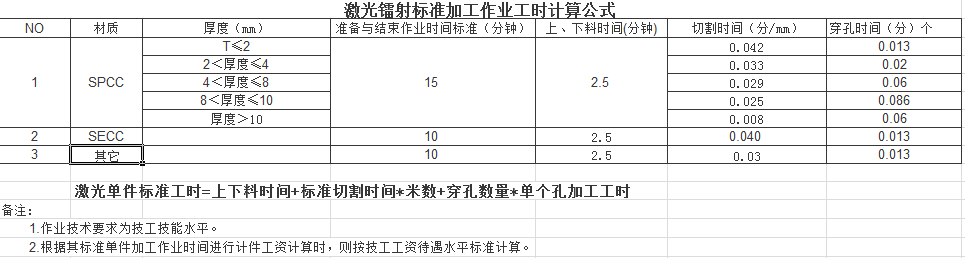 工程标准工时的建立：刮毛刺
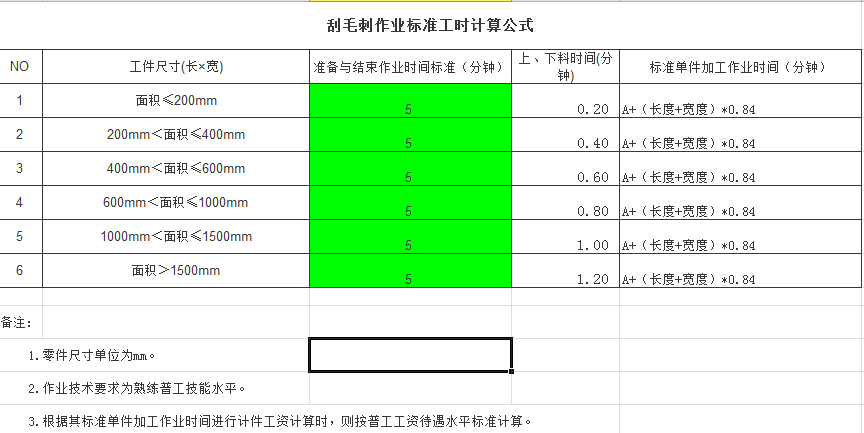 工程标准工时的建立：刮毛刺
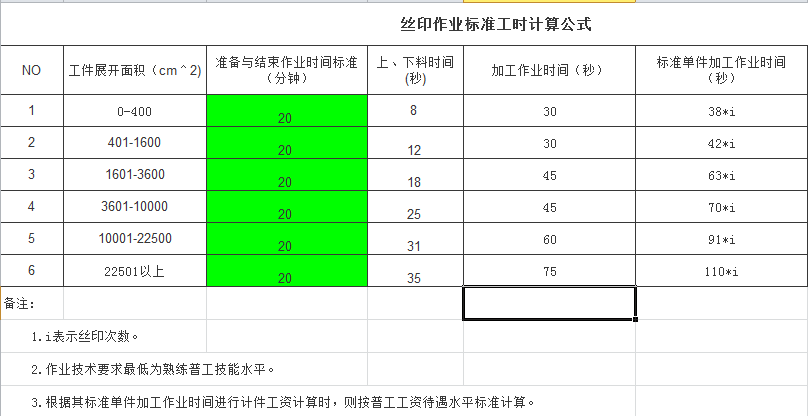 工程标准工时的建立：
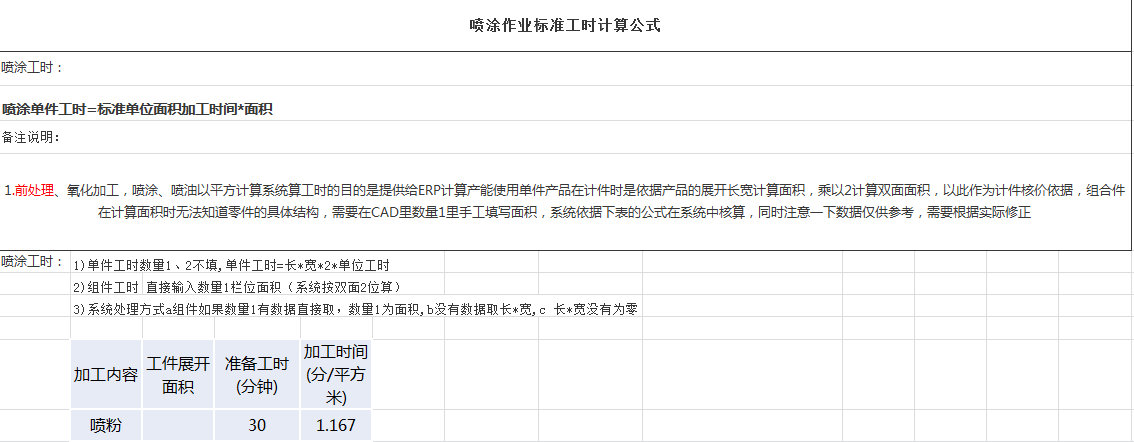 工程标准工时的建立：数冲
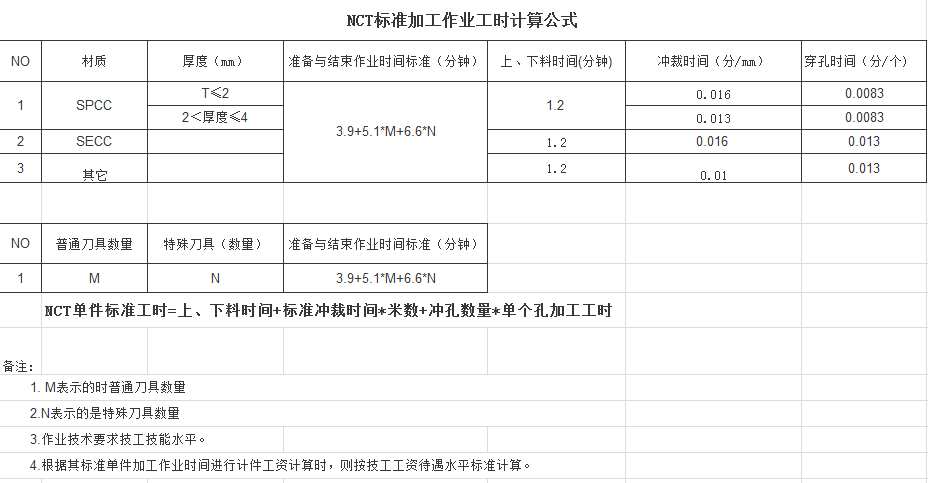 工程标准工时的建立：冲压
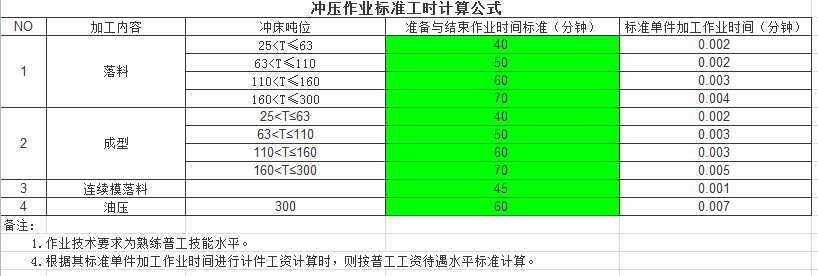 工程标准工时的建立及工价构成：
工价公式构成
1.1.1  计价工时公式：工价= 产品准备工时（批）*准备工费率+产品数量*单件工时*工费率
1.1.2  单件工时=（外挂中字段数量（1、2）*标准工时建立中的参数单件工时）